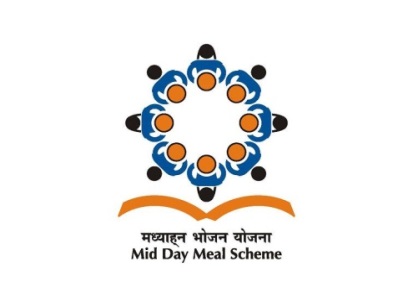 Mid Day Meal Scheme
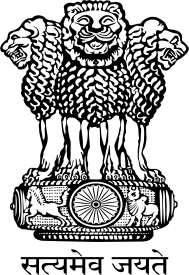 Jharkhand
Annual Work Plan and Budget
2018-19
Date : 25-05-2018
1
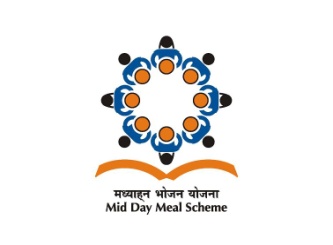 REVIEW OF IMPLEMENTATION OF Mid Day Meal Scheme 
in Jharkhand(Primary + Upper Primary)(1.4.2017 to 31.03.2018)
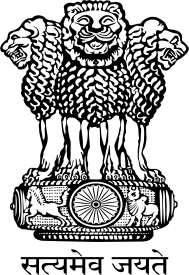 2
Ministry of HRD, Govt. of India
BEST PRACTICES
Rs. 500 additional payment of honorarium to Cook-cum helper from State own resources.
Every last  Saturday of the month all Head Teachers of all schools from the Block level hold meeting under the Chairmanship of Block Education Extension Officer (BEEO) which is called Guru Gosthi.
One apple or banana/ boiled egg served to the children thrice a week (Monday, Wednesday and Friday) and Biscuits/Muri chana served on Tuesday and Thursday. 
2oo ml fortified flavoured milk per child per day is provided for 10,000 children in 35 schools of Latehar District by National Dairy Development Board's (NDDB).
100% inspections of schools have been done by the officials of the State on quarterly basis. 
100% cook-cum-helpers and Sanyojika of Sarswati Vahini Sanchalan Samitee (SVSS) have been trained by master trainer in 2017-18.
3
Issues
Less coverage of children against enrolment. 67% in Primary & 63% in Upper primary.  
Less coverage of working days during the year 2017-18 (8 days in Primary, 7 days in Upper Primary.
As per FCI statement, outstanding bills of Rs. 39.97 crore is pending at State level upto 31.3.2018.
2533 Kitchen-cum-Stores not yet surrendered. 
Slow progress for monthly data entry (88%).
Huge variation of data in MIS & AWP&B-2018-19 provided by State.
Only 34% schools on an average are able to report through Automated Monitoring System
4
Innovations etc.
It is proposed that the States and UTs may also be given flexibility to utilize, with prior approval of MHRD, 5% of their Annual Work Plan & Budget for new interventions provided they are not included under any of the Central or State Schemes and there is no overlapping of activities. This is subject to CCEA approval.
Some of the suggested innovation may be in the field of Water filters, kitchen gardens, provision of LPG connections, use of millets etc. These are only illustrative and not exhaustive.
Community participation.
Meetings of District committee headed by Dist. Collector.
Institutions :  Existing vs Achievement (Primary)
No. of Institutions in thousand
95.7%
100%
99.5%
6
Ministry of HRD, Govt. of India
Institutions :  Existing Vs Achievement 
(Upper Primary)
No. of Institutions in thousand
100%
100%
100%
7
Ministry of HRD, Govt. of India
Children :  Enrolment Vs Coverage (Primary)
(Fig. in Lakh)
57%
67%
61%
Ministry of HRD , Department of School & Literacy 
Govt. of India
8
Children :  Enrolment Vs Coverage
(Upper Primary)
(Fig. in Lakh)
54%
63%
57%
Ministry of HRD , Department of School & Literacy 
Govt. of India
9
Private Schools (Primary & Upper Primary)
Enrolment
Schools
(Fig. in Lakh)
Ministry of HRD , Department of School & Literacy 
Govt. of India
10
Aadhaar Enrolment
(Fig. in Lakh)
Ministry of HRD , Department of School & Literacy 
Govt. of India
11
Working days coverage
12
Mid Day Meal Scheme 
Department of SE&L, MHRD
Food grain: allocation vs utilization (in MTs)
(MTs in Thousand)
13
Mid Day Meal Scheme 
Department of SE&L, MHRD
Payment of cost of food grains to FCI
As per FCI statement as on 31-03-2018 total pending bills is Rs.39.96 Cr.
(Rs. in Lakh)
14
Mid Day Meal Scheme 
Department of SE&L, MHRD
Cooking cost : Allocation vs utilization
(Rs. In Cr.)
15
Mid Day Meal Scheme 
Department of SE&L, MHRD
Cook-cum-Helpers: Approval vs Engaged
(Fig. in Thousand)
16
Mid Day Meal Scheme 
Department of SE&L, MHRD
MME: ALLOCATION vs UTILIZATION
(Rs. in Cr.)
17
Mid Day Meal Scheme 
Department of SE&L, MHRD
Transportation Assistance : Allocation vs Utilization
(Rs. in Cr.)
18
Mid Day Meal Scheme 
Department of SE&L, MHRD
Construction of Kitchen cum Stores
(%age)
19
Mid Day Meal Scheme 
Department of SE&L, MHRD
Procurement of Kitchen Devices
(%age)
20
Mid Day Meal Scheme 
Department of SE&L, MHRD
Coverage : RBSK
21
Elements of Ayushman Bharat
22
Drinking water facilities
23
Mid Day Meal Scheme 
Department of SE&L, MHRD
Comparison : AWP&B vs MIS Data
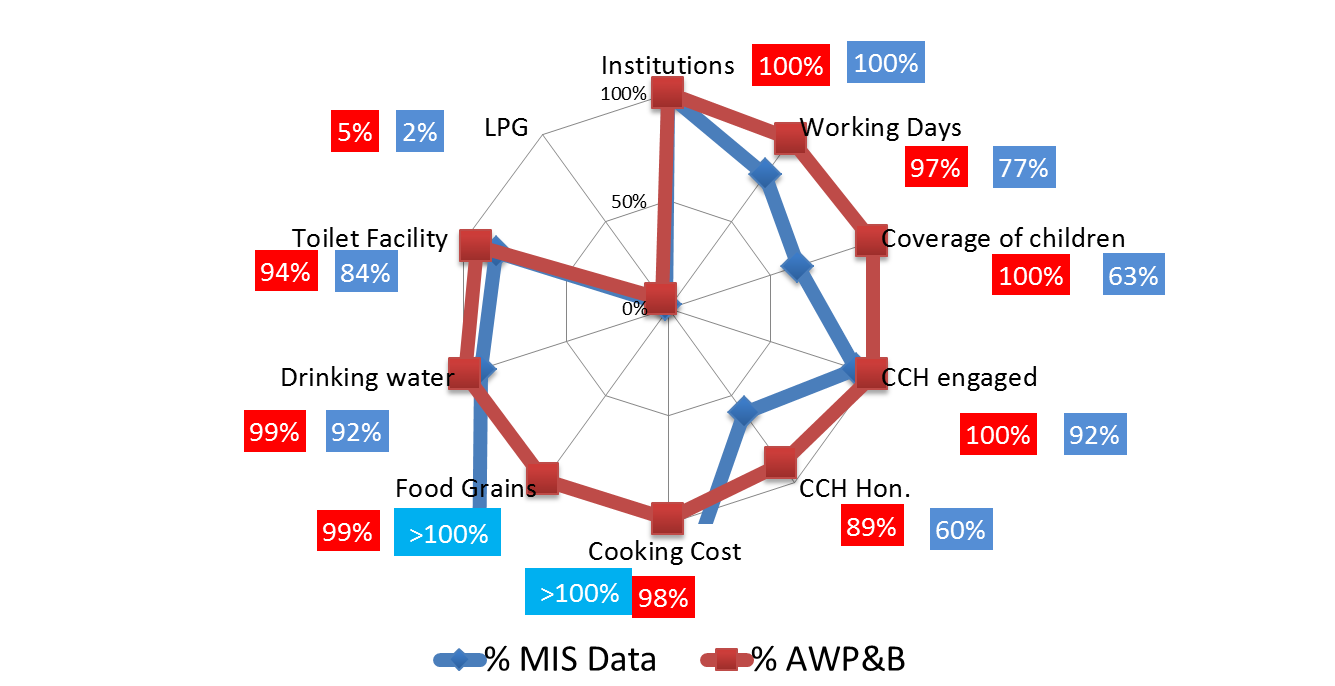 24
Mid Day Meal Scheme 
Department of SE&L, MHRD
Automated Monitoring System (AMS)
(%age)
25
Mid Day Meal Scheme 
Department of SE&L, MHRD
Over all Score Card for 3 Years :important Components
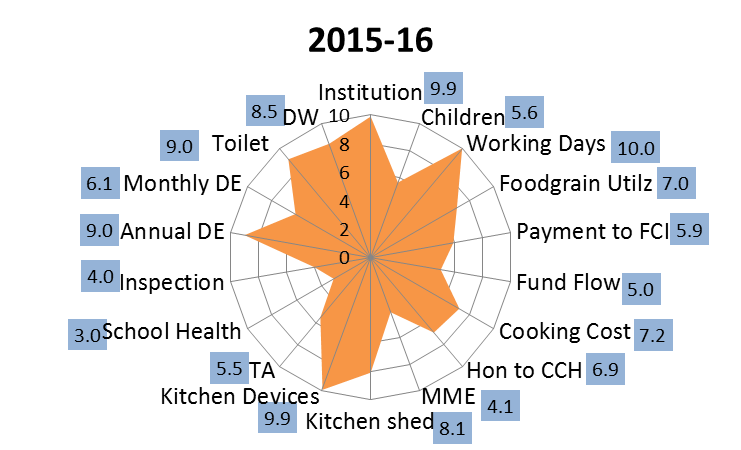 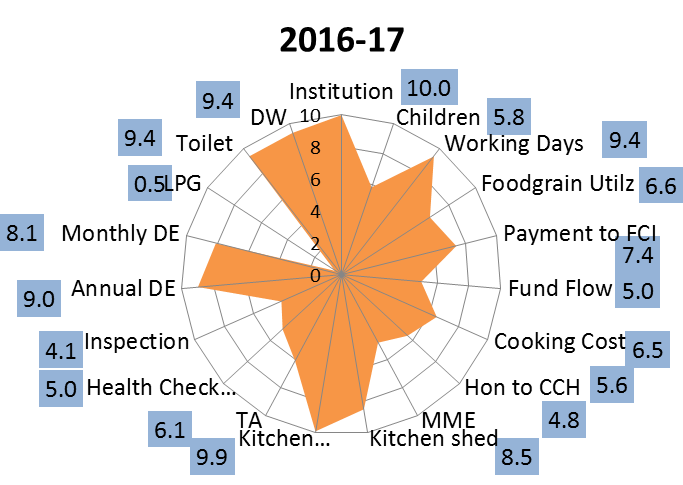 26
Mid Day Meal Scheme 
Department of SE&L, MHRD
State’s Proposal for 2018-19
27
Proposal for 2018-19 : Children (Primary)
f
(Fig. in Lakh)
Q4
Q3
Q1
Q2
28
Proposal for 2018-19 : Children (U. Primary)
f
(Fig. in Lakh)
Q4
Q3
Q1
Q2
29
Proposals and Recommendations
30
Rs.338.44 Cr. Including (KD  already approved by PAB)
Thank you
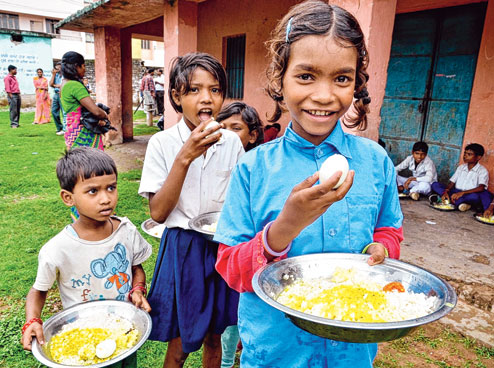 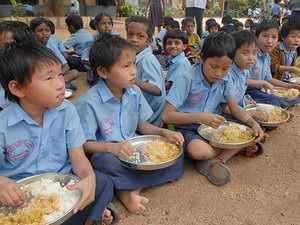 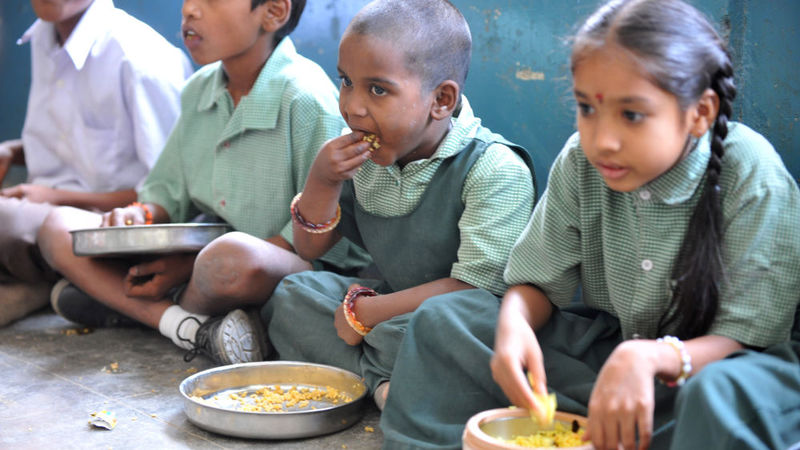 Students of Hatma middle school in Ranchi savour their midday meal with eggs
31